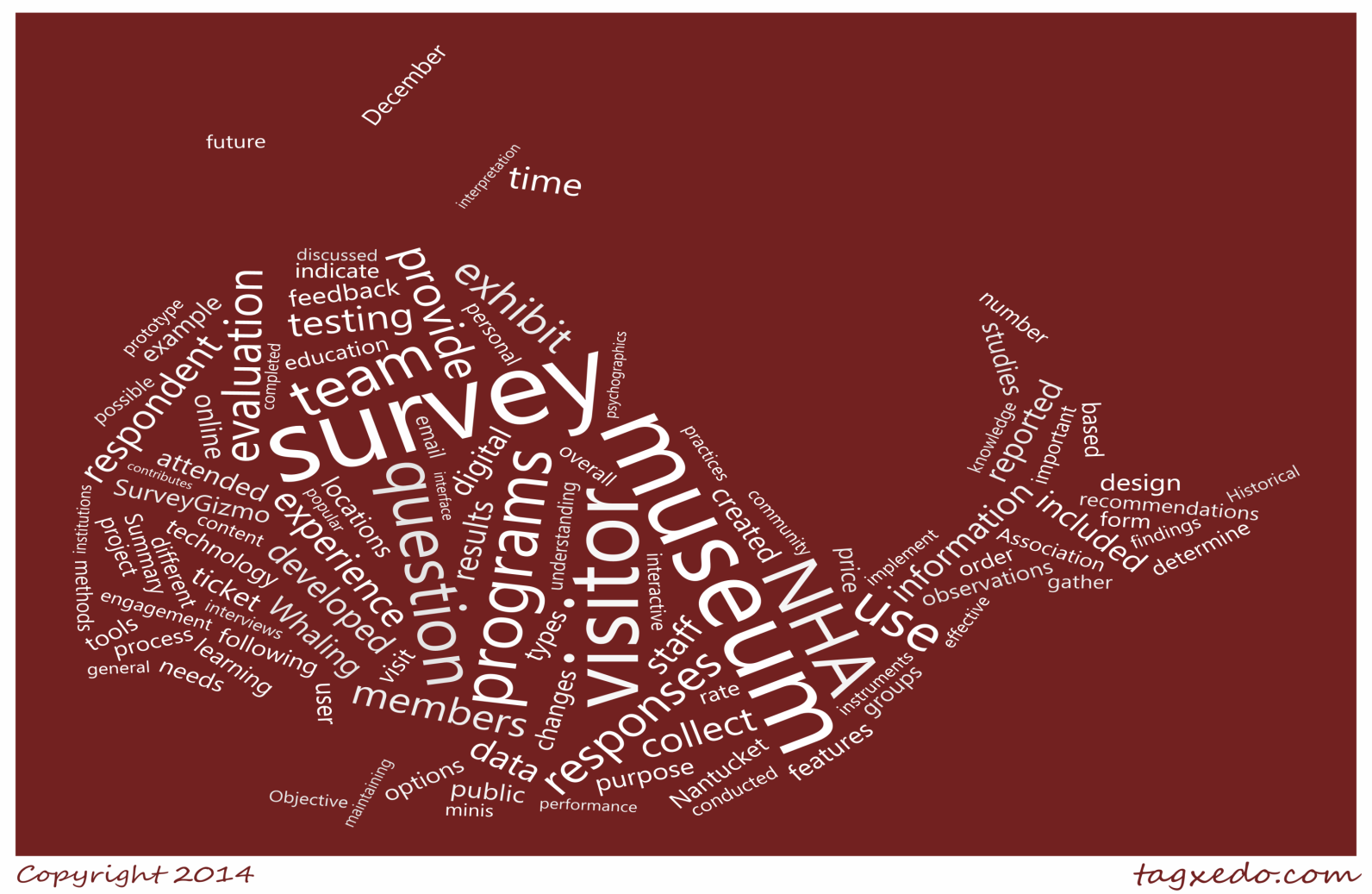 Digital
at the
Evaluations
Visitor
NHA
Catherine Bonner •  Adam Karcs  •  Emily Perry
16 December 2014
Overall Project Goal
Explore ways in which digital technologies can be used to enhance the visitor evaluation capabilities at the Nantucket Historical Association
Background
Nantucket Whaling Museum
People
Digital
Visitor Expectations
Self-Guided Learning
Visitor Feedback
Surveys
Goals and Objectives
Objective 1: Determined state-of-the-art surveying practices in the
	        museum
industry
Objective 2: Examined the current and preferred visitor evaluation methods 
	         of the
Nantucket Historical Association
survey
Objective 3: Developed a suite of technology-assisted            instruments
recommendations
Objective 4: Provided 		         for the use and maintenance of the 		 	         instruments developed.
NHA
Survey
Industry
Recs
Initial Findings
Primary Needs
Staff Interviews
Programs
Communications
Visitor Experience
Membership
Education
Curating
Research
Price of Membership
Source of Member Acquisition
Emailed Surveys
Outcomes-Based Evaluation
Ages of Visitors
Discovery Room
Field Trip Satisfaction
Visitor Expectations
Museum Scope
Diversity
Non-Visitation
Outcomes-Based Evaluation
Grant Writing
Discovery Room
Museum Scope
Emailed Surveys
Satisfaction with Programs
Advertising
Satisfaction with Programs
Advertising
Paper Surveys
Online Ticketing
Marketing Avenues
Price of Admission
Standing iPad Surveys
Advertising
Social Media
Branding
Pricing
Branding
Standing iPad Surveys
Online Ticketing
NHA
Survey
Industry
Recs
pricing
Survey Provider Games
Features
Price
Qualtrics
Survey Gizmo
Survey Monkey
Snap Surveys
NHA
Survey
Industry
Recs
Surveys Created
Programs Survey
Museum Survey
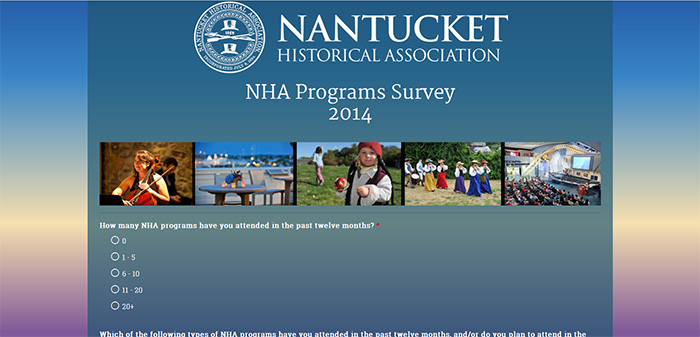 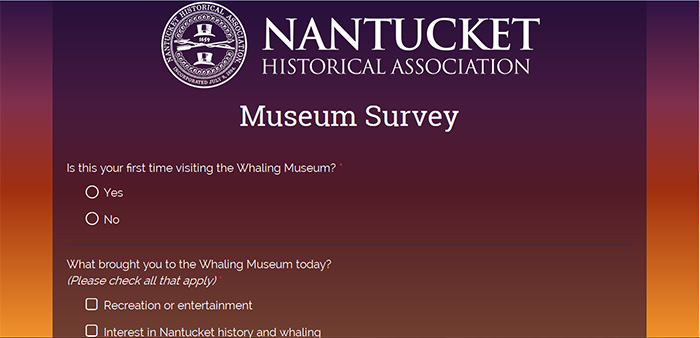 Initial Membership
Museum Survey
2014 NHA Programs Survey
Collect useful information about the visiting body, as well as feedback regarding the museum’s exhibitions, galleries, and daily programs
Collect program attendees’ opinions on the previous year’s public programs, as well as generate feedback to guide the next year’s programming
Individual Programs Survey
Membership Renewal Survey
NHA
Survey
Industry
Recs
NHA Interests
NHA
NHA
Nantucket Whaling Museum
Quaker Meeting House
Nantucket Whaling Museum
1800 House
Greater Light
Oldest House
…
NHA
Survey
Industry
Recs
branding
pricing
NHA Interests
Museum Survey
Have you visited any of the other NHA historic sites available with your All-Access Pass?
Encouragement of Further Participation
Subtle Advertisement
If you would like to stay up-to-date on Nantucket Historical Association events … please provide your email address below:
Yes
No, but I plan to
No, and I don’t plan to
13.6%  Provided an Email Address
Recommendation:
Continue requesting email addresses
NHA
Survey
Industry
Recs
branding
pricing
NHA Interests
Programs Survey
Not-So-Subtle Advertisement
Subtle Advertisement
13 out of 15 questions contained the acronym “NHA”
Which of the following types of NHA programs have you attended … and/or do you plan to attend…?
Concerts
Festivals
Parties
Etc.
NHA
Survey
Industry
Recs
branding
pricing
NHA Interests
Programs Survey
Results from Open Text Responses
n = 25
Comments On:
Respondents are aware of the scope of the brand
Programs
Museum Exhibits
Use of Historic Sites
NHA
Survey
Value of Membership
Industry
Recs
branding
pricing
NHA Interests
Programs Survey
Methods/Modes 
of advertisement
Recommendations:
Future years
By residency, age, etc.
Museum Survey
NHA Material
“How do you usually hear about NHA Programs?”
Newspapers
Visit/Voice
NHA
Survey
Industry
Recs
branding
advertising
NHA Interests
How did you purchase?
Would you use online?
Benefits: 
	visitor information
	audience size
	supplies/preparations
How did you purchase the majority of your program tickets?
If available, would you use online ticketing for all NHA programs?
Should we expand our online ticketing?
Recommendation:
Further exposure to online options
Analyze this data throughout the summer season
NHA
Survey
Industry
Recs
advertising
online ticketing
NHA Interests
How much should we charge for our services?
Programs 
and 
Events
Museum Admission
+
1
2
3
Indirect Approach
Semi-Direct Approach
Direct Approach
Rate the value of the price of admission compared to your museum experience.
Poor Value  - - - - - Great Value
The price of admission was:
Much too low  - - - - -  Much too high
Rate the following:
The price of admission was reasonable.
Strongly Disagree - - - - - Strongly Agree
NHA
Survey
Industry
Recs
online ticketing
pricing
NHA Interests
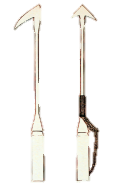 Direct Approach
1
Programs Survey
Indirect Approach
2
Rate the  value of the price of admission compared to your museum experience.
Poor Value  - - - - - Great Value
How do you feel about the value of the programs you have attended … in relation to their admission prices?
Poor Value  - - - - - Great Value
Semi-Direct Approach
3
Museum Survey
Rate the following:
The price of admission was reasonable.
Strongly Disagree - - - - - Strongly Agree
NHA
Survey
Industry
Recs
pricing
NHA Interests
Museum Survey
NHA Member?
Rate the following:
The price of admission was reasonable.
Strongly Disagree - - - - - Strongly Agree
$
Question Routing
No
Yes
NHA
Survey
Industry
Recs
pricing
NHA Interests
Programs Survey
Older age groups are more satisfied overall
Overall Satisfaction
Vs. Age Group
Satisfaction with Program Pricing
Vs. Age Group
Older age groups are more satisfied with Program Pricing
Great Value
Dissatisfied
Very Satisfied
Implications:
Programs are geared more towards older age groups
Poor Value
Recommendation:
Increase focus on 26 to 35 year- old age group in future
Older age groups have more disposable income
n=59
pricing
Larger Findings and Recommendations
NHA
NHA
Survey
Survey
Industry
Industry
Recs
Recs
pricing
recommendations
Museum Survey
1
2
3
4
Administer surveys on iPad minis
Ask Follow-Up Questions
Analyze Results
Modify Survey Accordingly
9.5%
Had difficulties with iPad delay
94%
Had no problem with the length of the survey
64
Museum Visitors
87.5%
Own a smartphone or tablet
55.5%
Had difficulties with iPad delay
Public Testing Results
Recommendation:
Administer Standing ‘Kiosk’ Surveys in the Whaling Museum
WiFi Speed Tests Determined Best Location
WiFi Connectivity Issues caused delay
NHA
Survey
Industry
Recs
recommendations
Programs Survey
Recommendations:
Social Media Blasts
Reminder Emails
Offer Incentives
59 
completed responses
Sent to 5,000 people
1,100 opened the email
5.36% 
effective response rate
NHA
Survey
Industry
Recs
recommendations
Thank You
Director of Visitor Experience
Manager of Visitor Operations
Membership Coordinator
Manager of Education
Public Programs Coordinator
Communications Coordinator
FR & Research Prospect Coordinator
Robyn and John Davis Chief Curator
Collections & Systems Manager
Photograph Archives Specialist
Admin Assistant & Soup Specialist
And Many Museum
Marjan Shirzad
Katie Schoorl
Molly Mcllvaine
Claire White
Corey Fabian Borenstein
Lindsay Scouras
Karyn Lindsay
Michael Harrison
Tony Dumitru
Ralph Henke
Julianne Kever
Interpreters
Questions, Comments, Concerns
Question Development
Stylistic and Technical Design
Two Digital Surveys
NHA Interests
Museum Survey
Programs Survey
Satisfaction with Program Pricing 
Vs. NHA Membership Status
NHA members rate their satisfaction with the pricing of NHA Programs more highly than non-members
Recommendation:
Rephrase this question for members in future Programs Surveys
NHA Interests
Programs Survey
Poor Value
Great Value
Dissatisfied
Satisfied
Overall Experience Rating
NHA
Survey
Industry
Recs
pricing